NEA-RetiredOrganizing GrantUpdate
June 29-30, 2022
"Thank You & Reminders"
Thanks to ALL states who submitted grants over the last two years.
Evaluations are due August 1, 2022 in order to apply for the new grants in 2022-2023.
We realize you may not have completed all you meant to do.
IMPORTANT.....How will you use money left over?  What was accomplished?  What wasn't accomplished?
EXAMPLE.....If you were awarded $7,000 and only spent $3,500, how will you use that left over money?
NEA-Retired Organizing Grant
NEA-Retired Organizing Grants
Two important dates after July 4th are:
    August 1---Evaluations are due
August 15---New application is available
Todd Crenshaw will send reminders to ALL states.
Submit the new grant application to:  https://www.nea.org/resource-library/retired-organizing-grants
At this link you'll find the due date, Description, Goals, Outcome, Detailed Budget, Activities and Timeline, Data Collection, and Evaluation Mechanism.
This grant application is a joint application of the Active State Affiliate and the Retired State Entity and must be supported by the state executive director and/or the state affiliate president and the state retired president.
IMPORTANT......
Everything you need to know about applying and submitting your grant application will be found here....
https://www.nea.org/resource-library/retired-organizing-grants
Please contact TODD CRENSHAW for more information regarding the grant process.
Todd Crenshaw, Organizational Specialist, NEA Center for Organizing tcrenshaw@nea.org
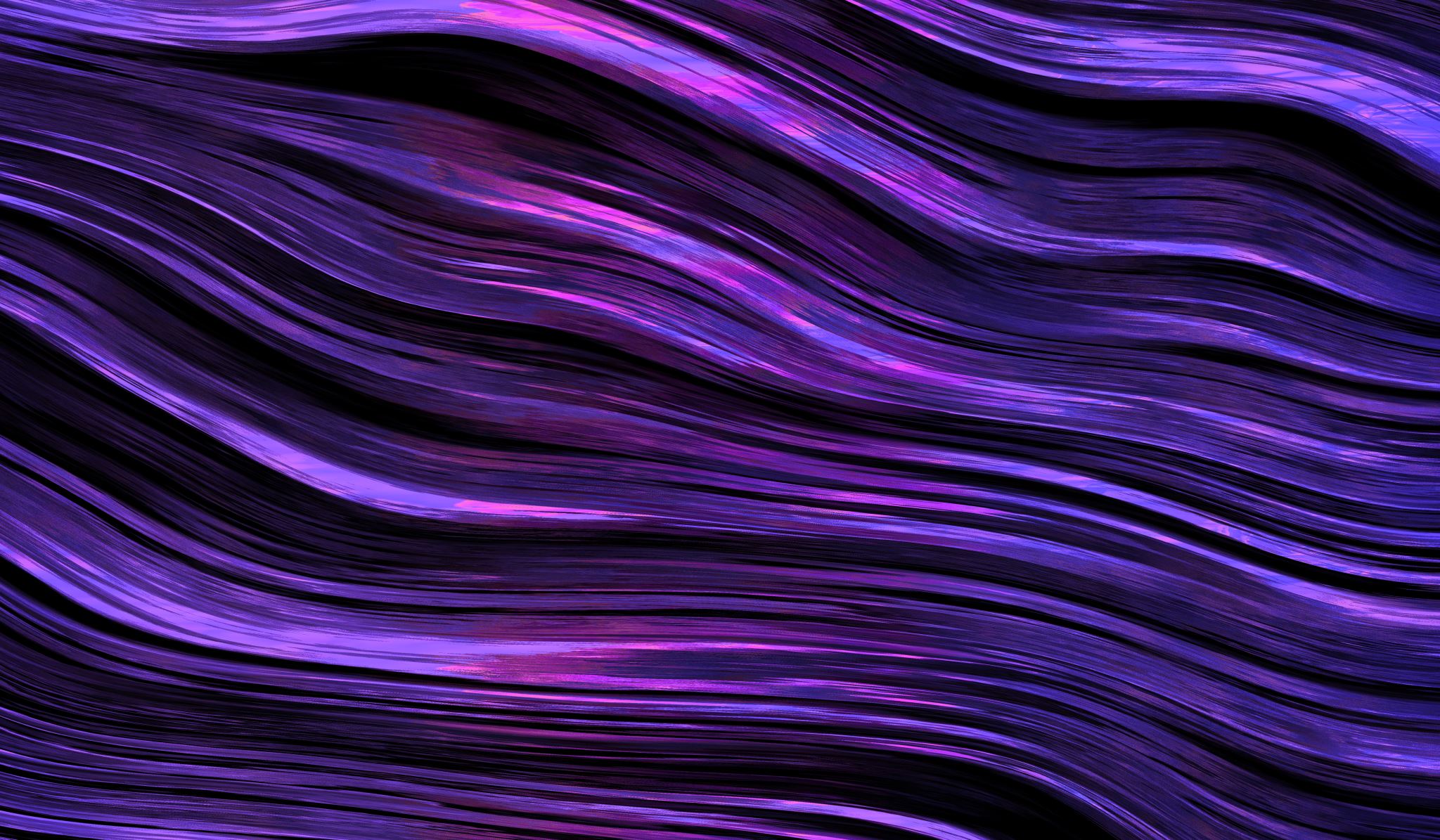 NEA Member Benefits
Welcome Summer!  Remember to Pack Your Member Benefits
Member Benefits Programs
NEA Travel Program
NEA Travel Program
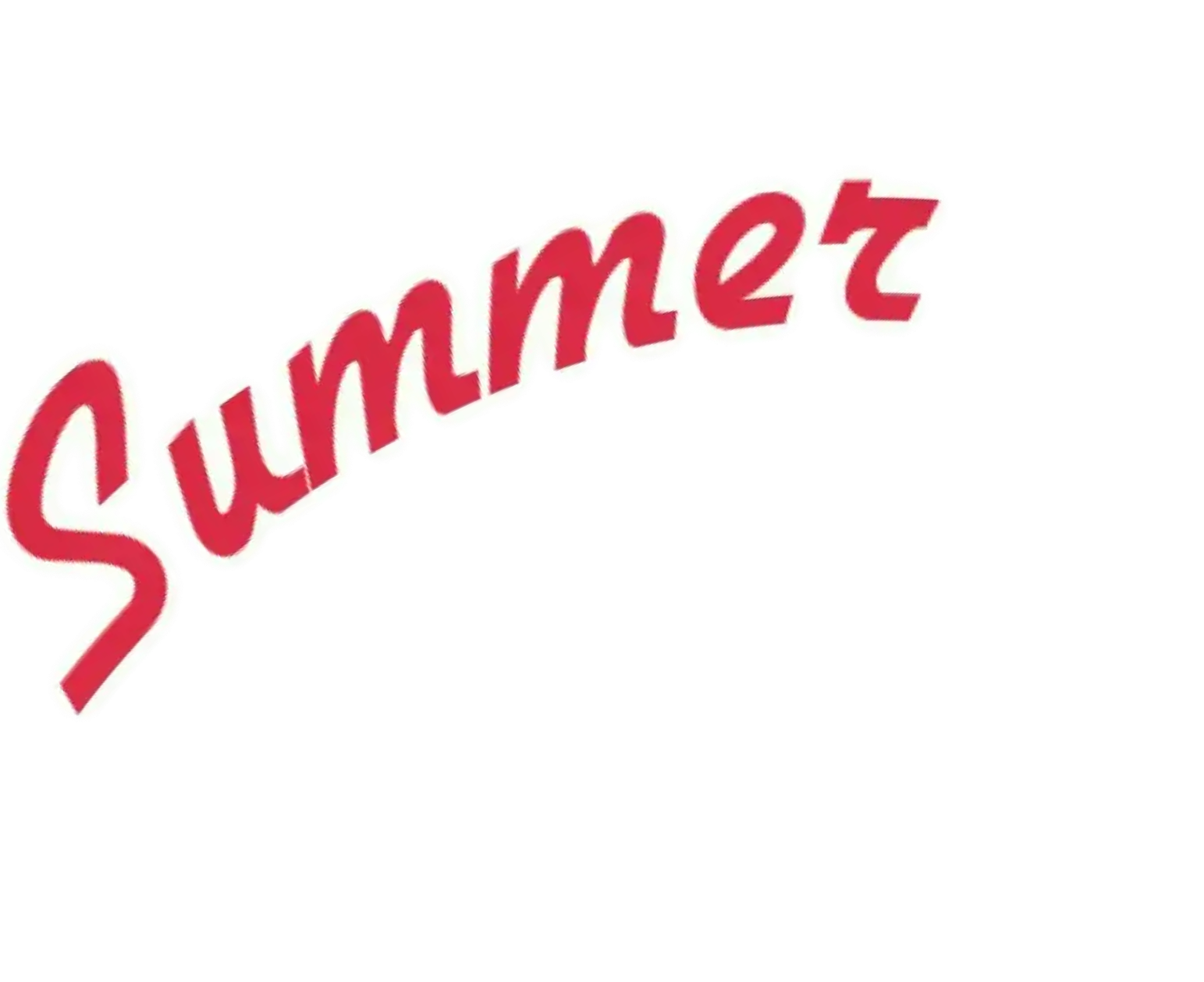 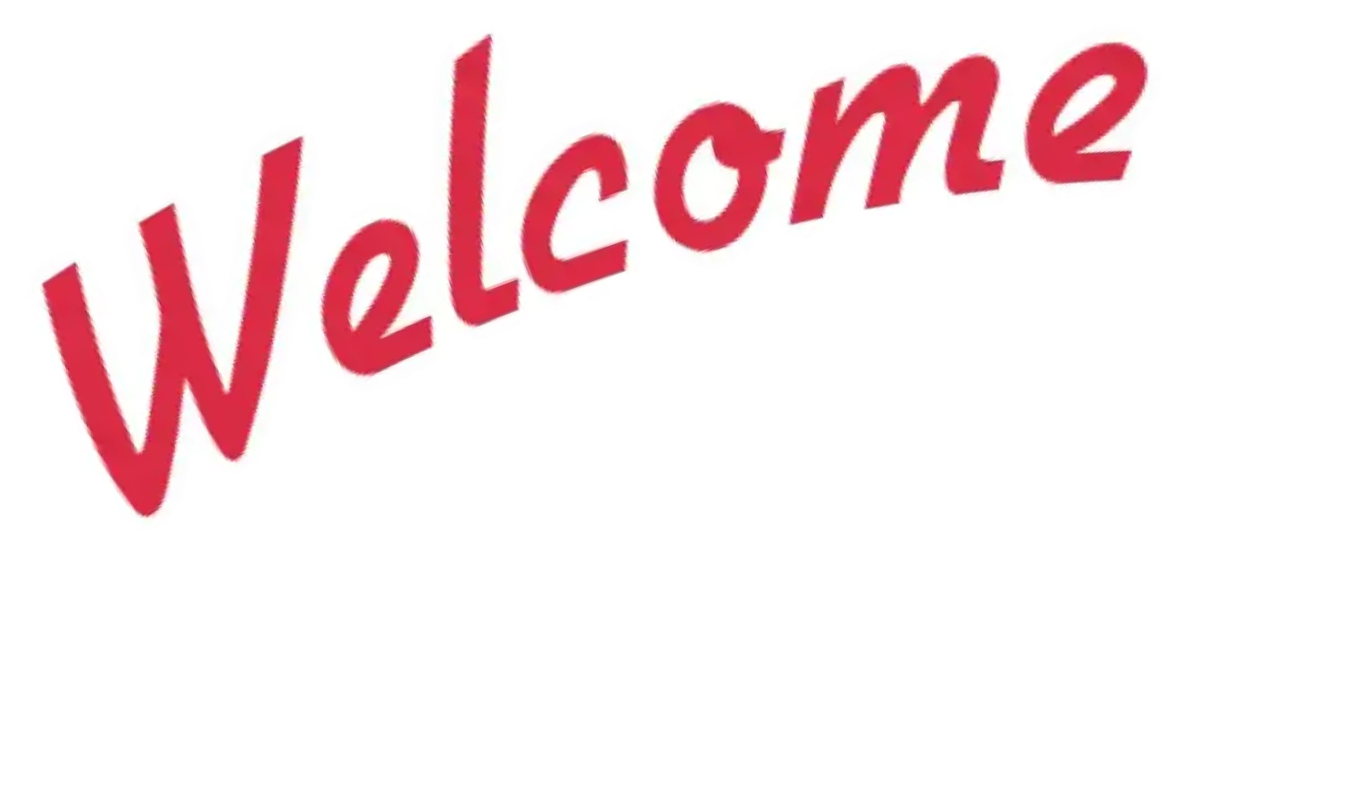 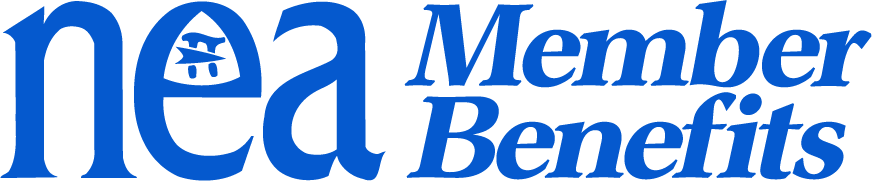 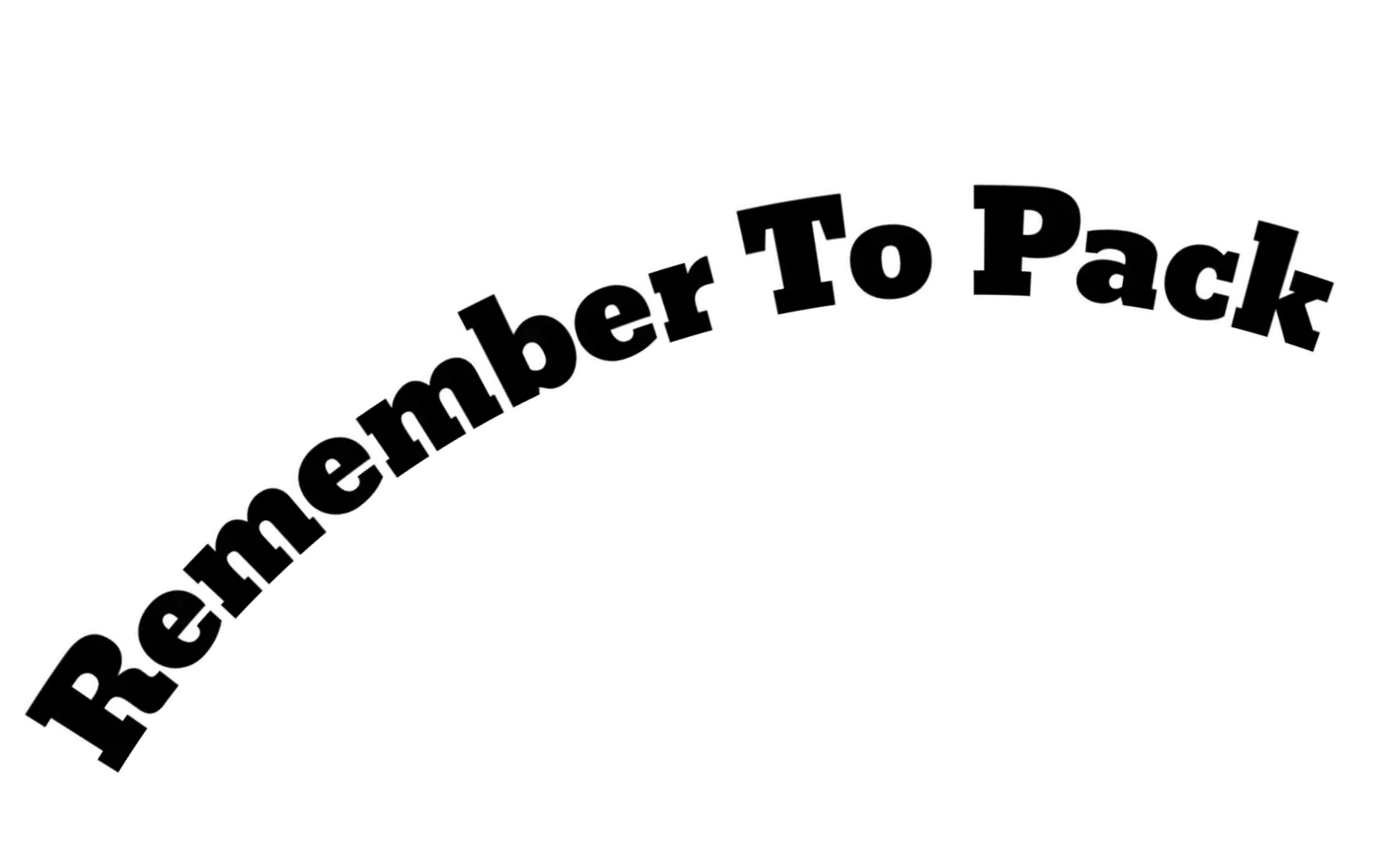 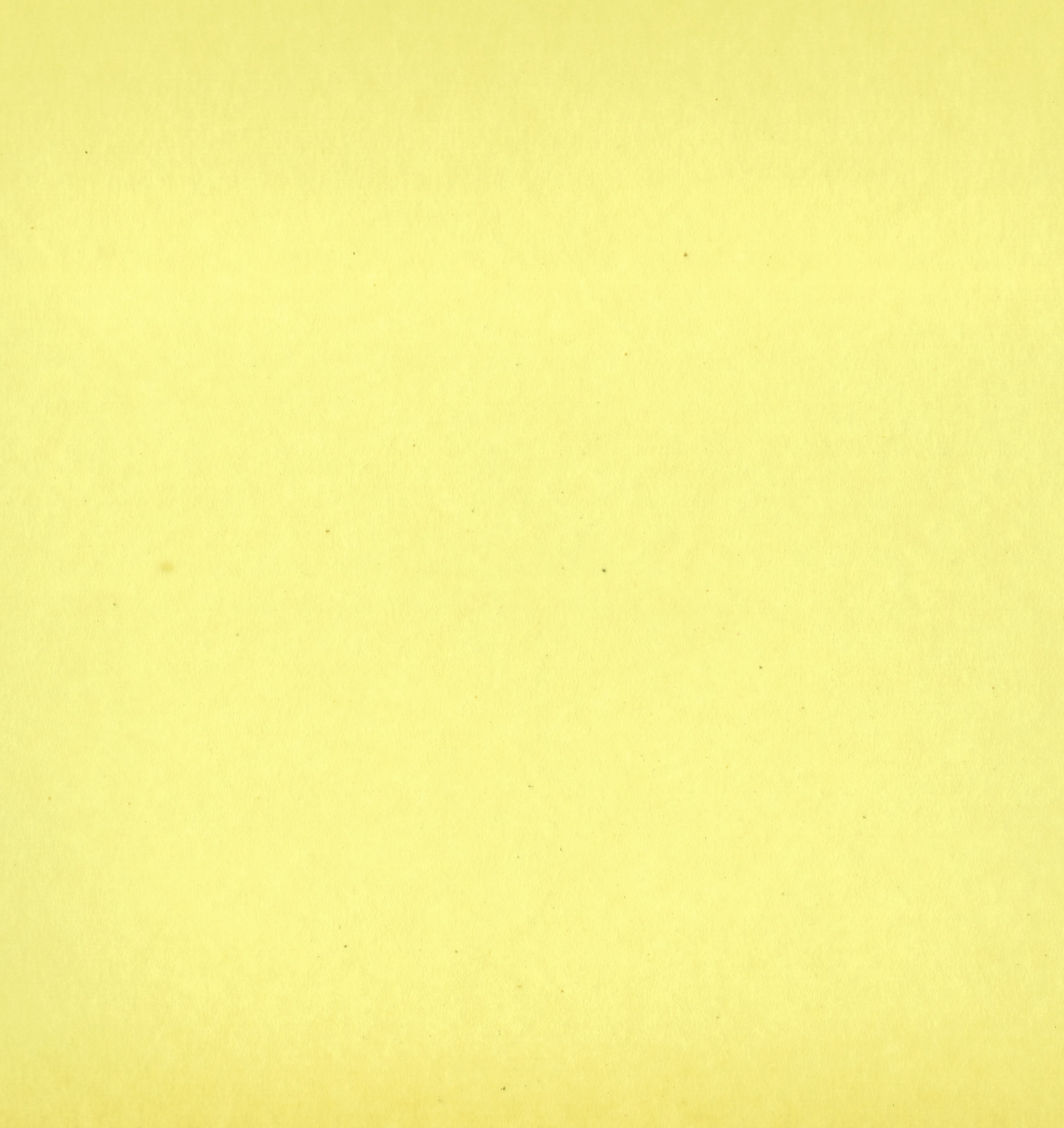 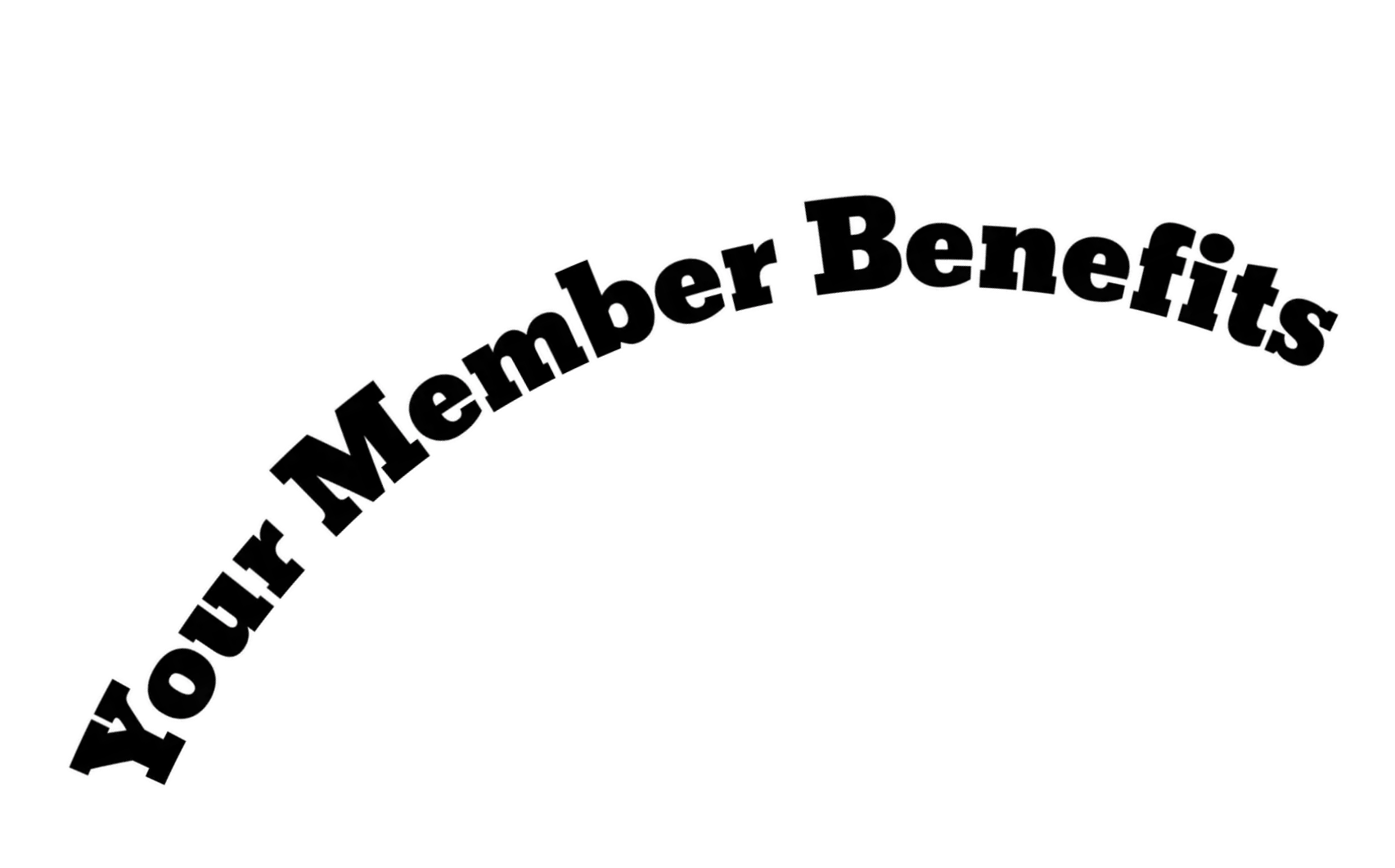 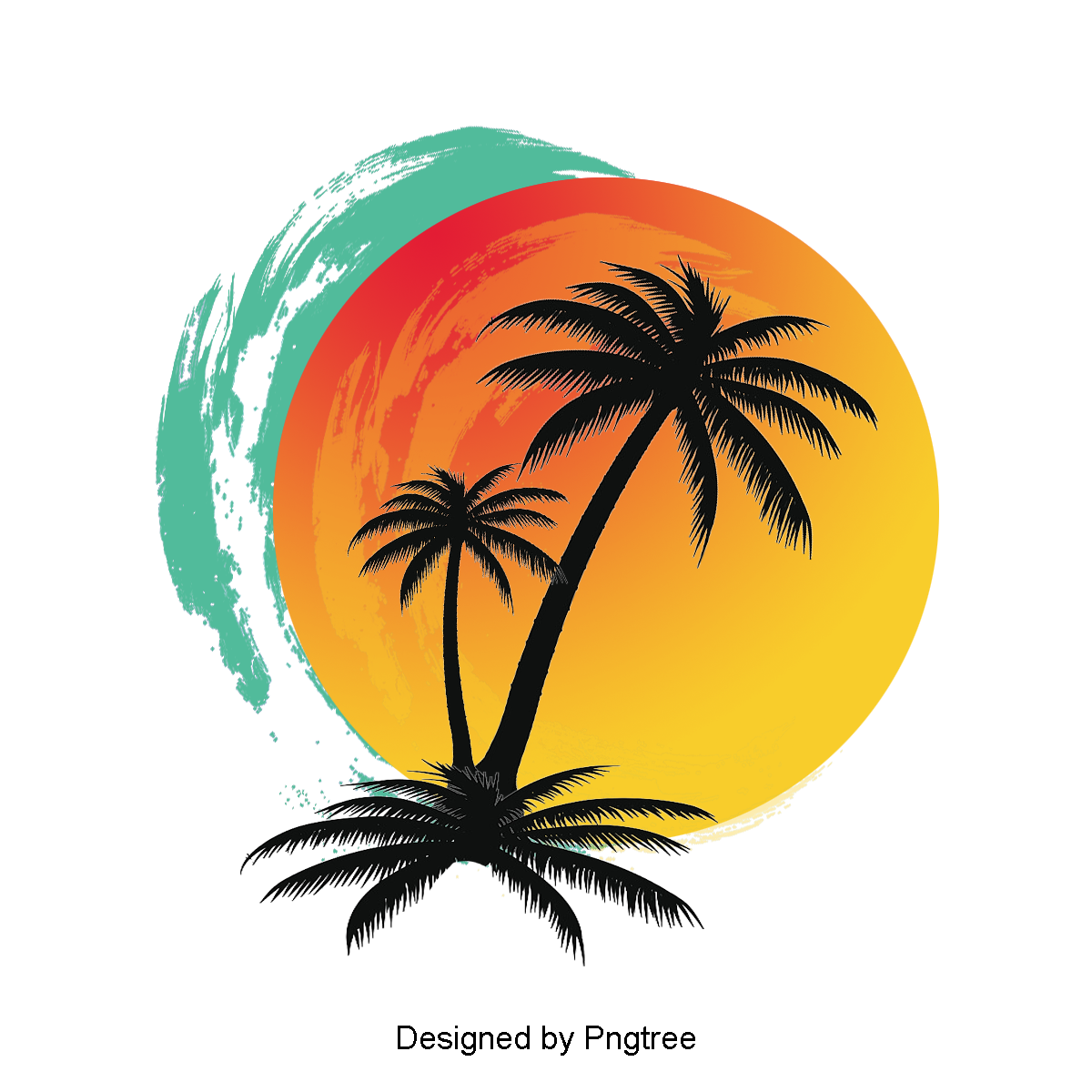 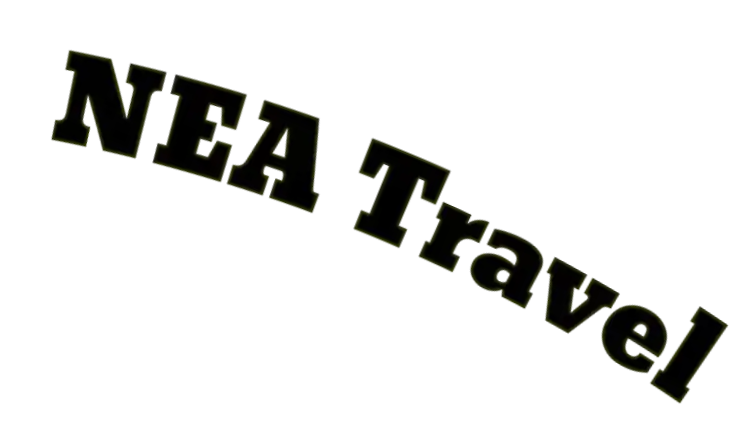 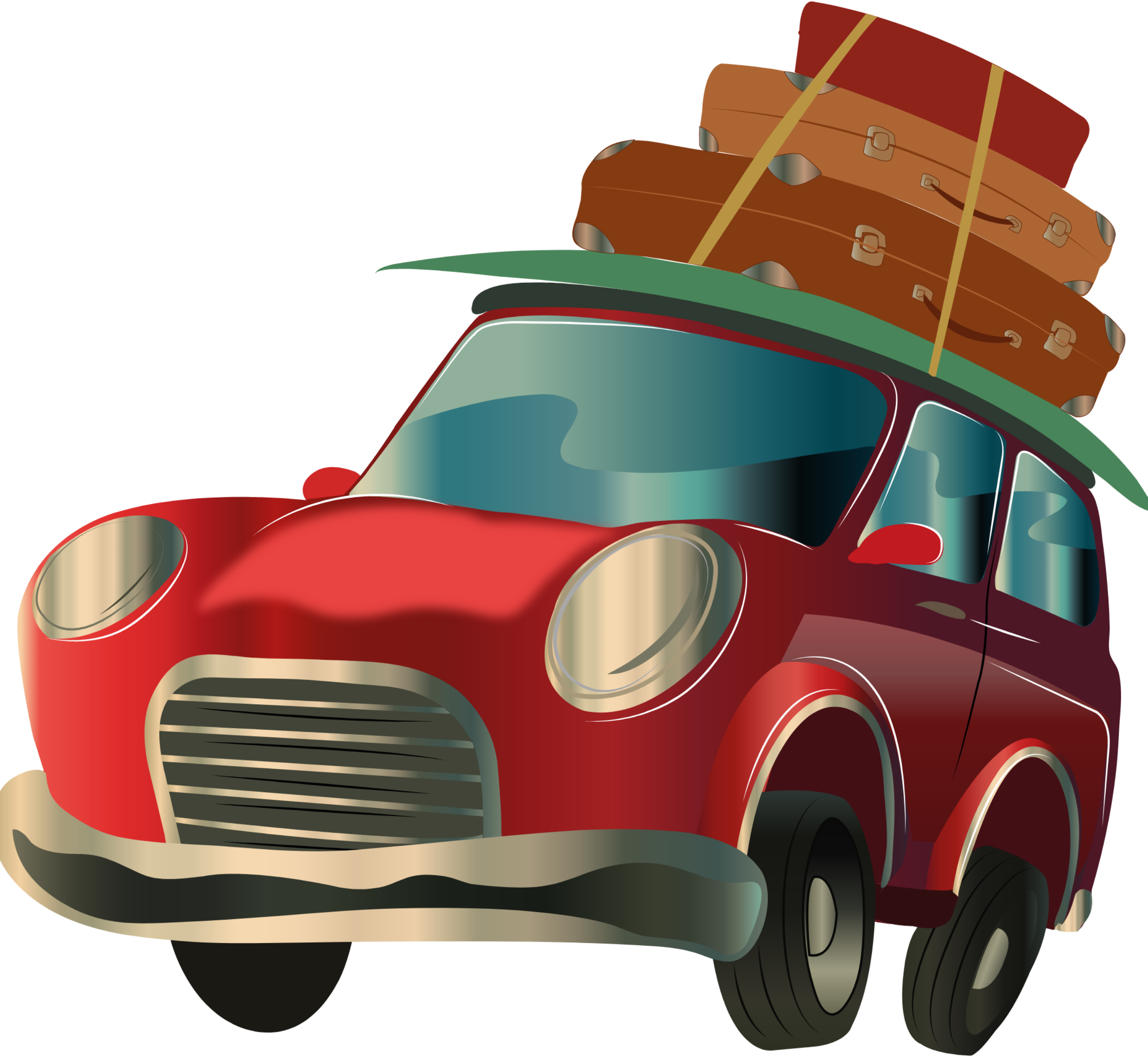 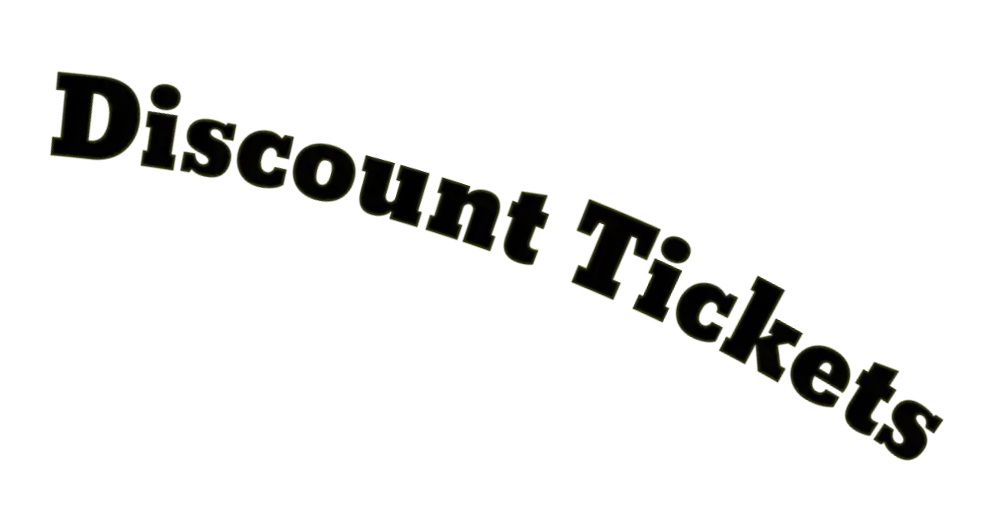 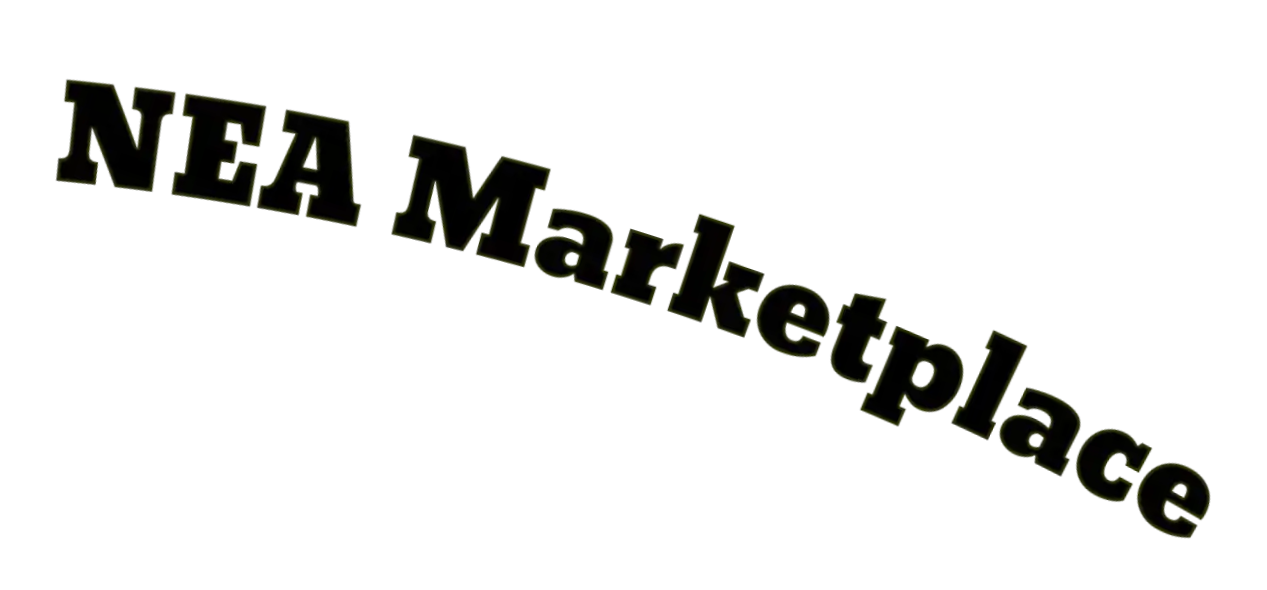 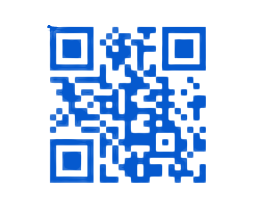 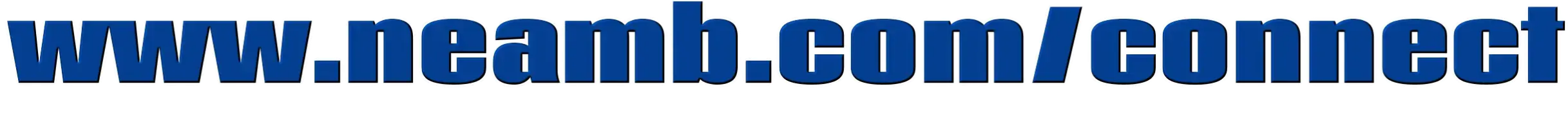